Attachment C
Regional Planning in MassachusettsAn Initiative of the Workforce Skills Cabinet
1
Executive Summary
The regional planning process, an initiative of the Workforce Skills Cabinet, will bring together regional partners in…















…in order to collectively determine high priority regional career pathways and craft collaborative solutions to meet the Commonwealth’s jobseeker and employer needs.
2
Background
Created by Executive Order No. 560, the Workforce Skills Cabinet brings together the Secretaries of Education, Labor and Workforce Development, and Housing and Economic Development.
The WSC is tasked with building collaborative solutions and aligning economic, workforce and education systems in Massachusetts with the skill needs of regional economies.
3
Status Quo
4
Impact Model
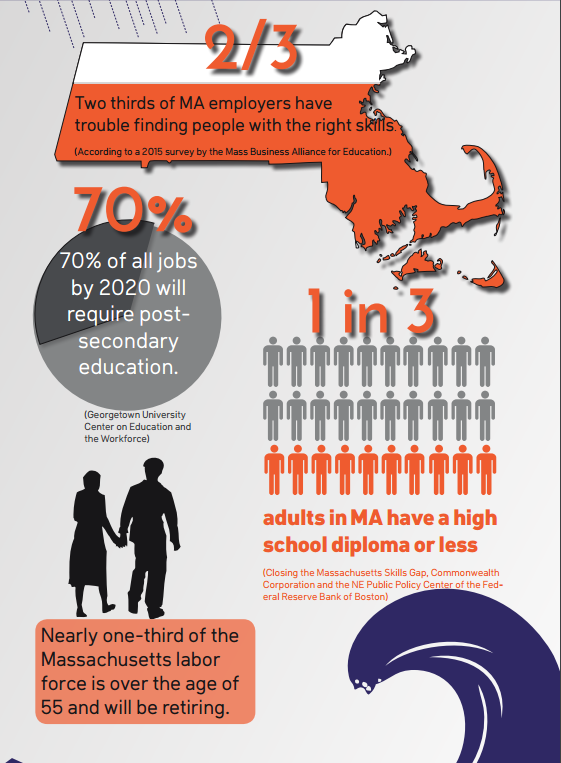 WSC Process/Outcomes
Intended Results
Challenges
5
WSC Regions
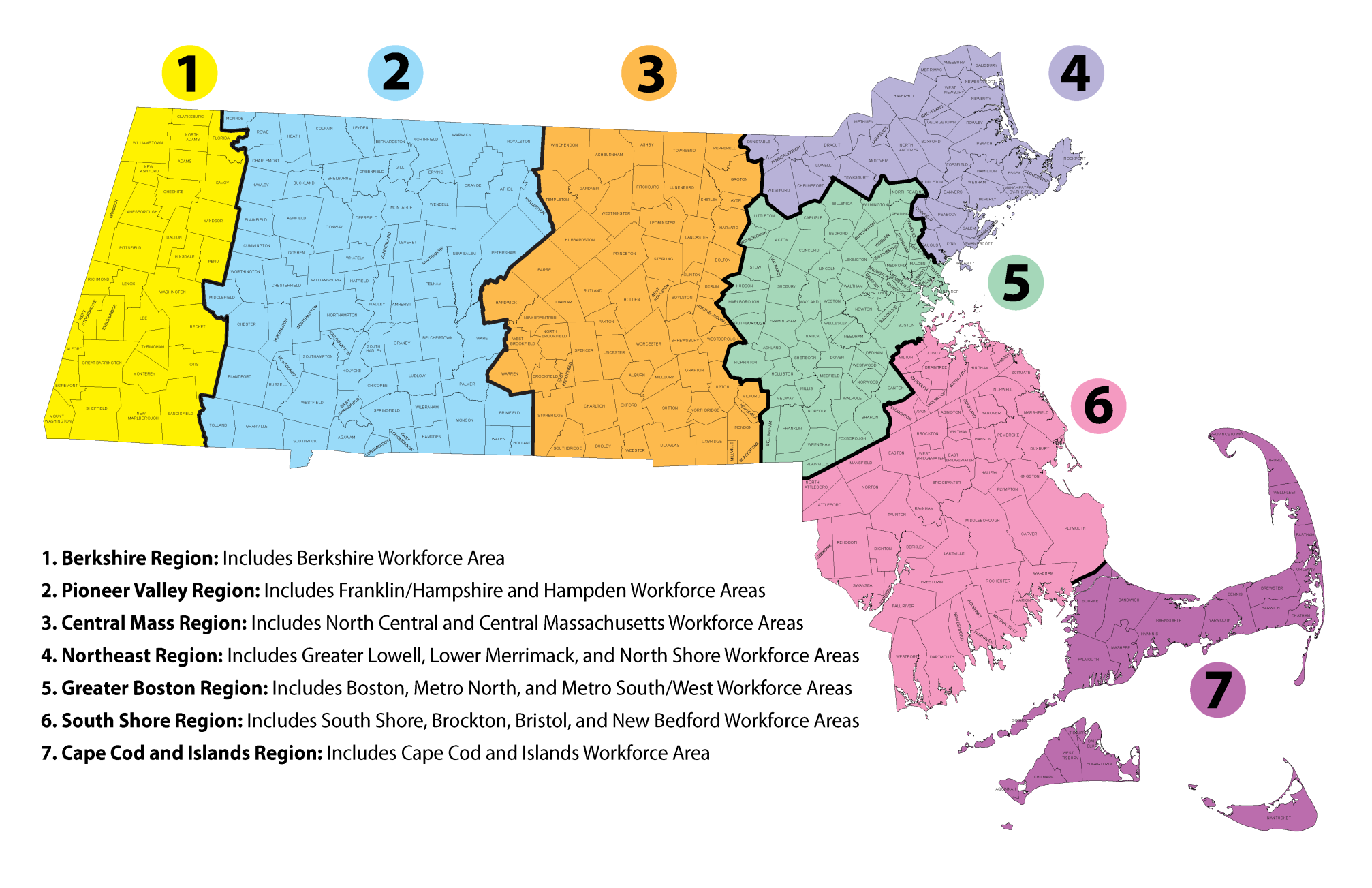 6
Outcome Breakdown
7
Outcomes - Continued
Labor market blueprints and priority career pathways developed by regional planning teams will inform, at a minimum…
8
Regional WSC Leadership Teams
Teams range from 5-20 in size
Teams are convened by Workforce Development Boards
Representation on the Teams includes the leadership (President, Director etc) from Education (Voc Tech, 2YR, 4YR), Economic Development (MOBD, REDO, RPA), and Workforce Board
9
Composition of Regional Teams – Organizational Leads, Workforce Development
TBD, works statewide:
Donna Cupelo, Verizon
James Cassetta, WORK, Inc.
Kathy Cullen-Cote, PTC
Aixa Beauchamp, Beauchamp and Associates


Assigned statewide, optional attendance:
John Mann, NAGE Unit One
Warren Pepicelli, New England Joint Board / Unite Here
Elizabeth Skidmore, Carpenters Union
10
Composition of Regional Teams – Organizational Leads, Economic Development
11
Composition of Regional Teams – Organizational Leads, Education
In progress: Each region will nominate and the identify four participants (state university, community college, vocational school, district superintendent)
12
Participant Roles
13
Regional WSC Teams Timeline
14
Regional WSC Teams – Process Summary
1 State-level kick-off event
Regional planning events convened by WDBs (within 7 regions)
1st planning event is supported by State/consultants
Business survey for feedback
Deliverable: Regional Supply and Demand Blueprint for Action
Priority career pathways and occupations
Strategies / Action steps to address talent gaps
Blueprints will be used to align regional and state activities for NSFY, grant-making (e.g. Capital Skills Grant Program and WCTF), economic development regional activities, WIOA, and more.
15
WSC State & Regional Planning Phases
Align Award and Investment of Federal / State Resources with Regional Blue Prints
16
Questions and Discussion
17